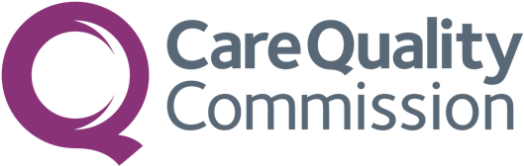 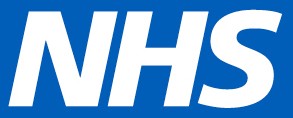 Dê-nos a sua opinião sobre os cuidados de saúde mental
Inquérito Comunitário de 2025 sobre Saúde Mental
Este trust irá em breve realizar um inquérito para saber o que pensa sobre os seus cuidados. 

No ano passado, foram ouvidas as opiniões de quase 15.000 pessoas. Os resultados ajudaram-nos a melhorar a qualidade dos cuidados de saúde mental e a experiência dos utentes.
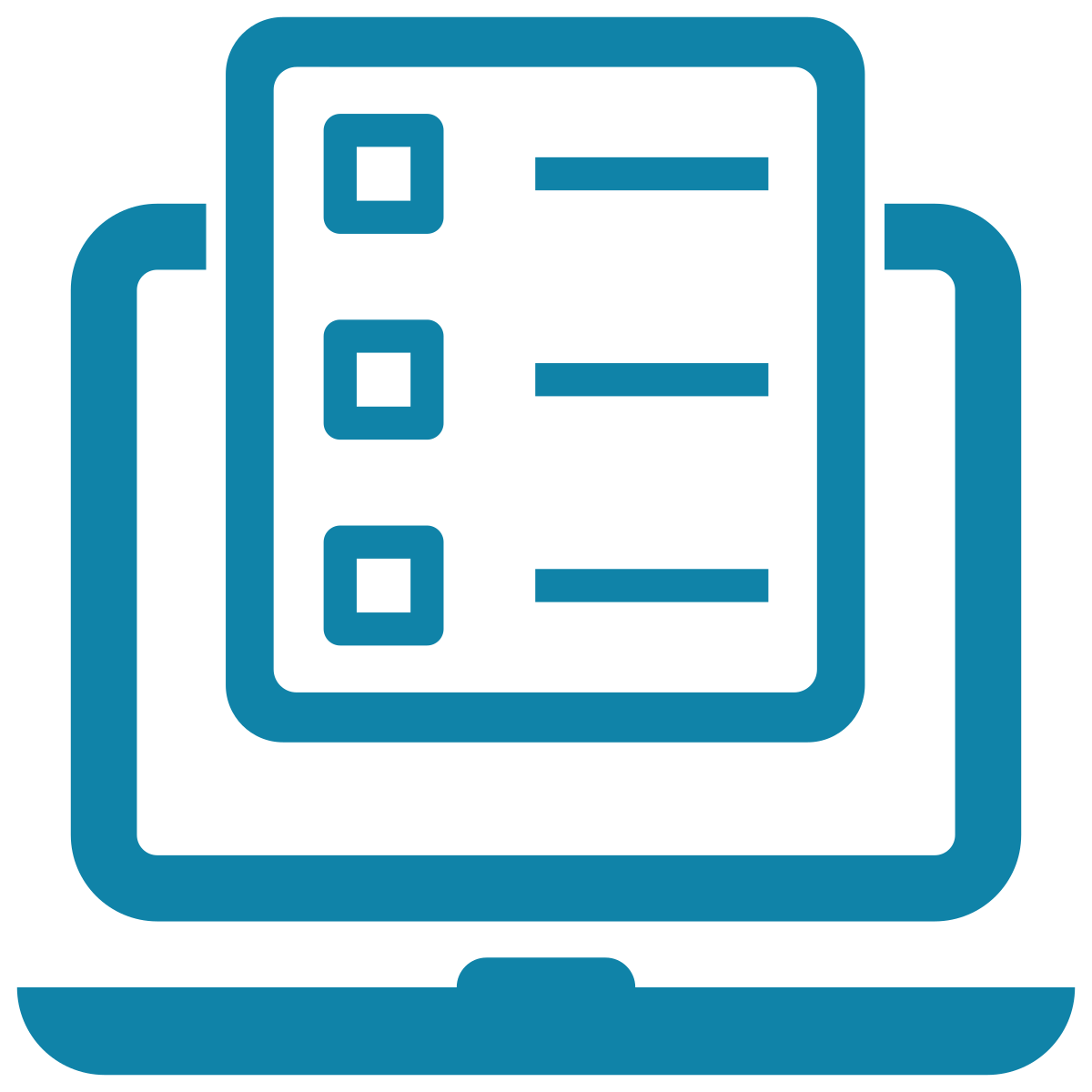 Ajude-nos a melhorar os seus serviços
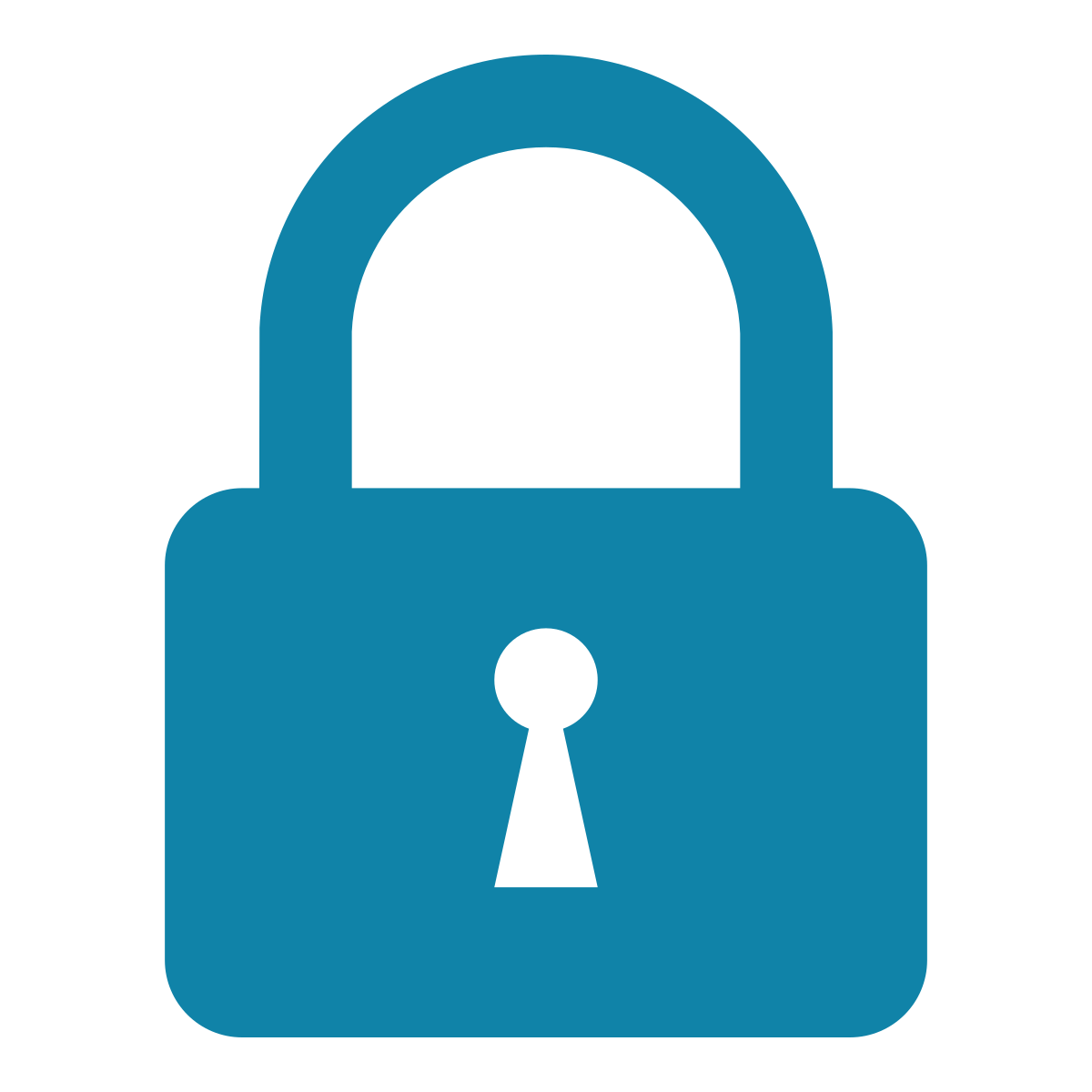 A participação é voluntária e todas as respostas sãoconfidenciais.

Se for convidado a participar, o seu nome, número de telefone e morada só serão utilizados pelos pesquisadores para a realização do inquérito. As suas informações e respostas ao inquérito não serão partilhadas com ninguém responsável pelos seus cuidados, e todos os dados publicados são anónimos.
Se não quiser participar ou se tiver alguma dúvida sobre o inquérito, contacte:
Número de telefone do Trust (obrigatório)
Endereço de email do Trust (se disponível) 
Endereço do Trust (se disponível)
O Inquérito Comunitário sobre Saúde Mental está autorizado a proceder ao tratamento de dados de contacto, ao abrigo da secção 251 (Lei do NHS de 2006).